Ochrana spotřebitelePřednáška Legislativa v gastronomii
Nařízení č. 178/2002 o bezpečnosti potravin 
Nařízení č. 1169/2011 o poskytování informací o potravinách spotřebitelům 

Zákon č. 146/2002 Sb., o Státní zemědělské a potravinářské inspekci a o změně některých souvisejících zákonů 
Zákon č. 634/1992 Sb., o ochraně spotřebitele 
Zákon č. 64/1986 Sb., o České obchodní inspekci
Zákon č. 102/2001 Sb., o obecné bezpečnosti výrobků a o změně některých zákonů (zákon o obecné bezpečnosti výrobků)
Zákon č. 146/2002 Sb., o SZPI
Účelem zákona je zřízení Státní zemědělské a potravinářské inspekce (dále jen "inspekce"), která je správním úřadem podřízeným Ministerstvu zemědělství (dále jen "ministerstvo"), a stanovit její působnost pro výkon státního dozoru.
Zákon č. 146/2002 Sb., o SZPI
- ústřední inspektorát
- jemu podřízené inspektoráty – územní působnost pro tyto kraje:

Středočeský a Hlavní město Praha – sídlo Praha
Jihočeský a Vysočina – sídlo Tábor
Plzeňský a Karlovarský – Plzeň
Ústecký  a Liberecký – Ústí nad Labem
Královéhradecký a Pardubický – Hradec Králové
Jihomoravský a Zlínský – Brno
Olomoucký a Moravskoslezský - Olomouc
Zákon č. 146/2002 Sb., o SZPI
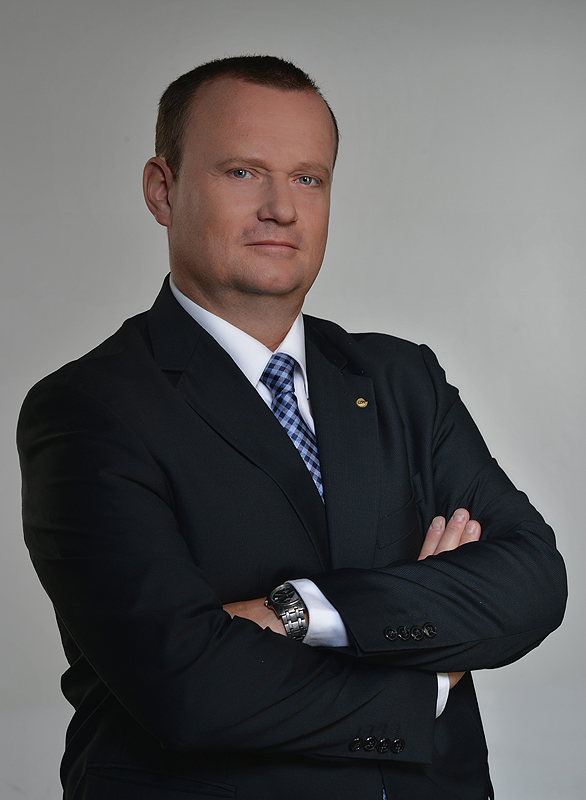 Sídlem inspekce je Brno
 V čele inspekce je ústřední ředitel
Ing. Martin Klanica
Zákon č. 146/2002 Sb., o SZPI
§ 2
kontrolou se rozumí zjišťování prováděné inspektorem, zda jsou plněny požadavky stanovené zvláštními právními předpisy, vyhlášenými mezinárodními smlouvami, kterými je Česká republika vázána, (dále jen „mezinárodní smlouvy“) nebo přímo použitelnými předpisy Evropské unie,
Zákon č. 146/2002 Sb., o SZPI
§ 3
Inspekce u kontrolovaných osob kontroluje: 
 zda zemědělské výrobky, potraviny a tabákové výrobky splňují požadavky PP
 dodržování podmínek výroby a uvádění na trh
 plnění povinností kontrolovaných osob
 zda nedochází ke klamání spotřebitele
 zda jsou potraviny a zemědělské výrobky bezpečné
 zda nedochází k porušování práva osob, jimž svědčí ochrana zapsaného označení původu nebo zeměpisného označení zemědělských výrobků, potravin nebo tabákových výrobků, 10)nebo zaručených tradičních specialit10a), atd…
Zákon č. 146/2002 Sb., o SZPI
§ 3 (3) Inspekce při plnění úkolů podle tohoto zákona a podle zvláštních zákonů
Ukládá pokuty
Provádí rozbory
Vydává osvědčení (kdy je zákonem dáno; označení původu, zeměpisného označení, tradičních specialit) 
Závazná stanoviska (celnice)
Vede evidenci PPP
Provádí monitoring
Schvaluje postup a způsob ozařování potravin ionizujícím zářením
Provádí kontrolu při vstupu a dovozu potravin ze třetích zemí
Ověřuje odrůdu, původ, cukernatost a hmotnost vinných hroznů určených pro výrobu jakostního vína s přívlastkem a vydává o tom doklad
 Provádí zatřiďování vín podle zvláštního právního předpisu,
Zákon č. 146/2002 Sb., o SZPI
§4 Inspektoři jsou při výkonu kontrolní činnosti oprávněni:
Pečetit prostory související s výkonem a předmětem kontroly
Požadovat odstranění nedostatků
Vydávat osvědčení
Požadovat předložení zdravotních průkazů

V určitých případech mohou inspektoři vykonávat oprávnění podle odstavce 1 i mimo územní působnost inspektorátu
 Inspektoři se při výkonu kontrolní činnosti prokazují průkazem inspekce
 Inspektoři jsou oprávněni vstupovat na pozemky, do staveb a jiných prostor kontrolovaných osob
Zákon č. 146/2002 Sb., o SZPI
§ 5 Inspektor vydá opatření, kterým kontrolované osobě
Zakáže 
výrobu nebo uvádění na trh potravin a zemědělských produktů, které nesplňují požadavky PP
použití obalů, přístrojů a zařízení, které nesplňují požadavky
užívání prostor, které nesplňují podmínky
Nařídí
Zničení nebezpečných potravin a zemědělských výrobků
Stažení z trhu
Převzetí zpět od spotřebitelů výroky
Zajití
klamavě nabízené nebo označené potraviny a zemědělských výrobků
Pozastaví
uvádění zemědělských výrobků nebo potravin na trh při podezření, že nejsou bezpečné
vstup do prostor potravinářského podniku, kde se manipuluje s potravinami, nebo manipulaci s potravinami osobám, které přicházejí do přímého styku s potravinami, při podezření, že došlo k nedodržení požadavku na osobní hygienu osob manipulujících s potravinami podle přílohy II kapitoly VIII přím
fungování internetových stránek nebo jejich části, které provozuje nebo využívá, jestliže nesplňují požadavky
Zákon č. 146/2002 Sb., o SZPI
§ 5 Inspektor vydá opatření, kterým kontrolované osobě
Uloží
Odstranění zjištěných nedostatků
uloží povinnost provádět na náklady kontrolované osoby rozbory v laboratoři
při zjištění nebezpečných36) zemědělských výrobků, potravin nebo tabákových výrobků, nevyhovujících stěrů z míst, zařízení a předmětů anebo obalů a obalových materiálů přicházejících do styku s potravinami, nebo při podezření, že se jedná o nebezpečné zemědělské výrobky, potraviny, tabákové výrobky nebo obaly a obalové materiály přicházející do styku s potravinami,
při zjištění, že zemědělské výrobky, potraviny nebo tabákové výrobky neodpovídají požadavkům na jakost stanoveným zvláštním právním předpisem19) nebo přímo použitelným předpisem Evropské unie14h) anebo jakosti deklarované výrobcem, nebo
při zjištění, že informace poskytnuté o zemědělských výrobcích, potravinách nebo tabákových výrobcích uvádějí spotřebitele v omyl8),
Zákon č. 146/2002 Sb., o SZPI
Opatření podle odstavce 1 se vždy vydává jako první úkon v řízení. Pokud inspektor toto opatření vydá na místě, oznámí jej předáním stejnopisu jeho písemného vyhotovení kontrolované osobě.
Kontrolovaná osoba může proti vydanému opatření podat nejpozději do 5 pracovních dnů ode dne jeho oznámení písemné odvolání, a to u inspektorátu, jehož inspektor napadené opatření vydal.
 O podaném odvolání rozhodne ředitel inspektorátu.
Zákon č. 146/2002 Sb., o SZPI
Přestupky (projednává inspektorát; pokuyty vybírí orgán, který je uložil)
1000 000
3 000 000
 Tento zákon se nevztahuje na kontrolu výrobků, potravin nebo tabákových výrobků v útvarech a zařízeních Armády České republiky a Policie České republiky a v objektech Správy státních hmotných rezerv. 
 ministerstvo vydá vyhláškou sazebník náhrad náklad za rozbory prováděné laboratořemi pro účely kontroly
Zákon č. 634/1992 Sb., o ochraně spotřebitele
Úvodní ustanovení
Povinnosti při prodeji výrobků a poskytování služeb
Mimosoudní řešení spotřebitelských sporů
Postup ČOI při mimosoud. spotř. sporů
Informační databáze o bonitě a důvěryhodnosti spotřebitele
Úkoly veřejné správy
Působnost orgánů při přeshraniční spolupráci
Sdružení í spotřebitelů a jiné pr. os k ochraně spotřebitele
Společná a závěrečná ustanovení
Zákon č. 634/1992 Sb., o ochraně spotřebitele
Prodávající je povinen:

prodávat ve správné hmotnosti, míře nebo množství a  umožnit spotřebiteli překontrolovat si správnost těchto údajů 
předepsaná  nebo schválená  jakost
správně účtovat ceny; zaokrouhluje vždy k  nejbližší platné nominální hodnotě
používat měřidla splňují požadavky (z. o metrologoii)
Zákon č. 634/1992 Sb., o ochraně spotřebitele
Nikdo   nesmí   klamat   spotřebitele,   zejména   uvádět nepravdivé,  nedoložené, neúplné,  nepřesné, nejasné,  dvojsmyslné nebo přehnané údaje anebo  zamlčet údaje o skutečných vlastnostech výrobků nebo služeb či úrovni nákupních podmínek
NEKALÁ OBCHODNÍ PRAKTIKA
KLAMAVÁ KONÁNÍ
KLAMAVÁ OPOMENUTÍ
AGRESIVNÍ OBCHODNÍ PRAKTIKA

Neoprávněné používání ekoznačky se zakazuje
Zákon č. 634/1992 Sb., o ochraně spotřebitele
DOZOR
Česká obchodní inspekce s výjimkou 
 § 3 (1) b) jakost 
 § 4 až 5b (nekalá praktika, klamavá opomenutí, agresivní obchodní praktika)
 § 8 (zákaz nabízení, prodeje a skladování výrobků porušujících některá práva duševního vlastnictví
 § 9 (informační povinnosti – řádně informovat spotřebitele
 § 14a (povinnosti provozovatele tržnice) 
 § 17 (hygiena prodeje a nezávadné obaly)

SZPI - na úseku zemědělských, potravinářských a tabákových výrobků
KHS - pokud jde o prodej výrobků a poskytování služeb, které jsou upraveny zákonem o ochraně veřejného zdraví 
SVS - na úseku veterinární péče
Zákon č. 634/1992 Sb., o ochraně spotřebitele
orgány jsou oprávněny vydávat závazné pokyny k odstranění zjištěných nedostatků
v případě bezprostředního ohrožení života, zdraví nebo majetku jsou oprávněny pozastavit prodej výrobků nebo poskytování služeb anebo uzavřít provozovnu
vyžaduje-li to naléhavost situace, lze toto rozhodnutí oznámit ústně a neprodleně doručit písemné vyhotovení rozhodnutí
obnovit prodej výrobků nebo poskytování služeb anebo otevřít provozovnu lze až po uvedení do nezávadného stavu a jen s písemným souhlasem orgánu, který o pozastavení prodeje výrobků nebo poskytování služeb anebo uzavření provozovny rozhodl
orgány  jsou oprávněny uložit rozhodnutím výrobci, dovozci, dodavateli nebo prodávajícímu povinnost stáhnout výrobek nebezpečný svou zaměnitelností s potravinou z trhu – lze oznámit ústně a neprodleně doručit písemné vyhotovení rozhodnutí
Zákon č. 64/1986 Sb., o České obchodní inspekci
ČOI: pod ministerstvo průmyslu a obchodu.
Ústřední ředitel; výběr, jmenování a odvolání (zákon o státní službě)
Inspektoráty (mají své ředitele)
 Středočeský a Hlavní město Prahu se sídlem v Praze,
Jihočeský a Vysočina se sídlem v Českých Budějovicích,
Plzeňský a Karlovarský se sídlem v Plzni,
Ústecký a Liberecký se sídlem v Ústí nad Labem,
Královéhradecký a Pardubický se sídlem v Hradci Králové,
Jihomoravský a Zlínský se sídlem v Brně,
Olomoucký a Moravskoslezský se sídlem v Ostravě.

Jako orgán prvního stupně rozhoduje ve správním řízení inspektorát příslušný podle své územní působnosti. O odvolání proti rozhodnutí inspektorátu rozhoduje ústřední inspektorát; v případech, kdy v prvním stupni rozhodl inspektorát podle věty první, je ústřední inspektorát příslušný též k vedení přezkumného řízení.

Česká obchodní inspekce je subjektem mimosoudního řešení spotřebitelských sporů.
Zákon č. 64/1986 Sb., o České obchodní inspekci
Česká obchodní inspekce kontroluje fyzické a právnické osoby:
které nabízejí, prodávají, dodávají nebo uvádějí na trh výrobky,
nabízejí nebo poskytují služby
vyvíjejí jinou činnost podle tohoto zákona nebo podle zvláštního právního předpisu, pokud to tento zákon nebo zvláštní právní předpis stanoví.

ukládá pokuty a jiná opatření podle tohoto zákona nebo podle zvláštního právního předpisu,
zobecňuje poznatky z výkonu kontroly a zveřejňuje výsledky kontroly s cílem předcházet porušování právních předpisů,
provádí rozbory nebo zajišťuje jejich provedení pro účely kontroly; provedení těchto rozborů zajišťuje u příslušných orgánů nebo osob; na náklady kontrolovaných osob provádí rozbory nebo zajišťuje jejich provedení jen tehdy, byly-li rozborem zjištěny vlastnosti výrobků, které neodpovídají právnímu předpisu nebo jsou v rozporu s deklarací o vlastnostech výrobků uvedených zejména v prohlášení nebo v obchodním sdělení.
§ 4
Zaměstnanci: plnění jejích kontrolních úkolů (dále jen „inspektoři“) 
prokazují služebním průkazem vydaným Českou obchodní inspekcí, který je současně jejich pověřením ke kontrole.
vzor služebního průkazu stanoví Ministerstvo průmyslu a obchodu vyhláškou.
Inspektor je při provádění kontroly oprávněn pořizovat
 zvukové, obrazové a zvukově-obrazové záznamy bez vědomí kontrolovaných osob, pokud nelze účelu kontroly dosáhnout jinak. Právo fyzických osob na ochranu jejich soukromého a osobního života tím není dotčeno.
Zákon č. 64/1986 Sb., o České obchodní inspekci
kontrolní nákup: (uzavření smlouvy)
Inspektor oznámí, že provedený nákup byl kontrolní, kontrolované osobě nebo zúčastněné osobě, 
a to bezprostředně po ukončení nákupu nebo
není-li to s ohledem na formu prodeje možné, do 14 dnů od převzetí plnění anebo nejpozději do okamžiku splnění účelu kontroly.
Neodporuje-li to povaze předmětu kontrolního nákupu nebo není-li způsobena kontrolované osobě majetková újma, lze od smlouvy, která byla uzavřena jednáním při kontrolním nákupu, odstoupit.
Pokud to povaha předmětu kontrolního nákupu umožňuje, inspektor jej vrátí kontrolované osobě bezprostředně po oznámení. Náklady spojené s vrácením předmětu kontrolního nákupu nese Česká obchodní inspekce.
Kontrolovaná osoba je povinna vrátit ČOI zaplacenou cenu, 
bez zbytečného odkladu, umožňuje-li to forma prodeje, 
nebo do 14 dnů ode dne, kdy vrácený předmět kontrolního nákupu převzala nebo měla možnost jej převzít.
Byl-li kontrolní nákup proveden také za účelem posouzení vlastností výrobku, pohlíží se na takový výrobek jako na odebraný vzorek
[Speaker Notes: Zúčastněná osoba: která je s kontrolovanou osobou v pracovněprávním nebo obdobném vztahu, případně osobě, která fakticky vykonává úkoly, jež by jí vyplývaly z pracovněprávního nebo obdobného vztahu, pokud je plnění těchto úkolů spojeno s předmětem kontroly a pokud je tato osoba přítomna na místě kontroly (dále jen „zúčastněná osoba“),]
Zákon č. 102/2001 Sb., o obecné bezpečnosti výrobků a o změně některých zákonů (zákon o obecné bezpečnosti výrobků)
Účelem tohoto zákona je zajistit, v souladu s právem Evropských společenství, aby výrobky uváděné na trh nebo do oběhu byly z hlediska bezpečnosti a ochrany zdraví pro spotřebitele bezpečné.

Tento zákon se pro posouzení bezpečnosti výrobku nebo pro omezení rizik, která jsou s užíváním výrobku spojená, použije tehdy, jestliže požadavky na bezpečnost nebo omezení rizik nestanoví příslušná ustanovení zvláštního právního předpisu, který přejímá požadavky stanovené právem Evropských společenství.
Zákon č. 102/2001 Sb., o obecné bezpečnosti výrobků a o změně některých zákonů (zákon o obecné bezpečnosti výrobků)
Výrobek
Výrobkem pro účely tohoto zákona je
 jakákoliv movitá věc, která byla vyrobena, vytěžena nebo jinak získána bez ohledu na stupeň jejího zpracování 
a je určena k nabídce spotřebiteli nebo lze rozumně předvídat, že bude užívána spotřebiteli, včetně věci poskytnuté v rámci služby, a to i v případě, že nebyla určena k nabídce spotřebiteli, 
pokud je tato věc dodávána v rámci podnikatelské činnosti úplatně nebo bezúplatně, 
a to jako věc nová nebo použitá či upravená.
Tento zákon se nevztahuje na použité výrobky prodávané jako starožitnosti nebo na výrobky, které musí být před použitím opraveny nebo upraveny, a prodávající to kupujícímu prokazatelně sdělil.
Zákon č. 102/2001 Sb., o obecné bezpečnosti výrobků a o změně některých zákonů (zákon o obecné bezpečnosti výrobků)
Obecné požadavky na bezpečnost výrobku

Bezpečným výrobkem je výrobek, který za běžných nebo rozumně předvídatelných podmínek užití nepředstavuje po dobu stanovenou výrobcem nebo po dobu obvyklé použitelnosti nebezpečí, nebo jehož užití představuje pro spotřebitele vzhledem k bezpečnosti a ochraně zdraví pouze minimální nebezpečí při užívání výrobku, přičemž se sledují z hlediska rizika pro bezpečnost a ochranu zdraví spotřebitele zejména tato kritéria:
a) vlastnosti výrobku, jeho životnost, složení, způsob balení, poskytnutí návodu na jeho montáž a uvedení do provozu, dostupnost, obsah a srozumitelnost návodu, způsob užívání včetně vymezení prostředí užití, způsob označení, způsob provedení a označení výstrah, návod na údržbu a likvidaci, srozumitelnost a rozsah dalších údajů a informací poskytovaných výrobcem; údaje a informace musí být vždy uvedeny v českém jazyce,
b)  vliv na další výrobek, za předpokladu jeho užívání s dalším výrobkem,
c)  způsob předvádění výrobku,
d) rizika pro spotřebitele, kteří mohou být ohroženi při užití výrobku, zejména děti a osoby s omezenou schopností pohybu a orientace.